PubPol/Econ 541
Class 10Policies and Institutions: National, OtherbyAlan V. DeardorffUniversity of Michigan2023
FROM REQUIRED READINGS
Class #:  Title
2
European Commission, 
“The European Union in Brief,”
Class #:  Title
3
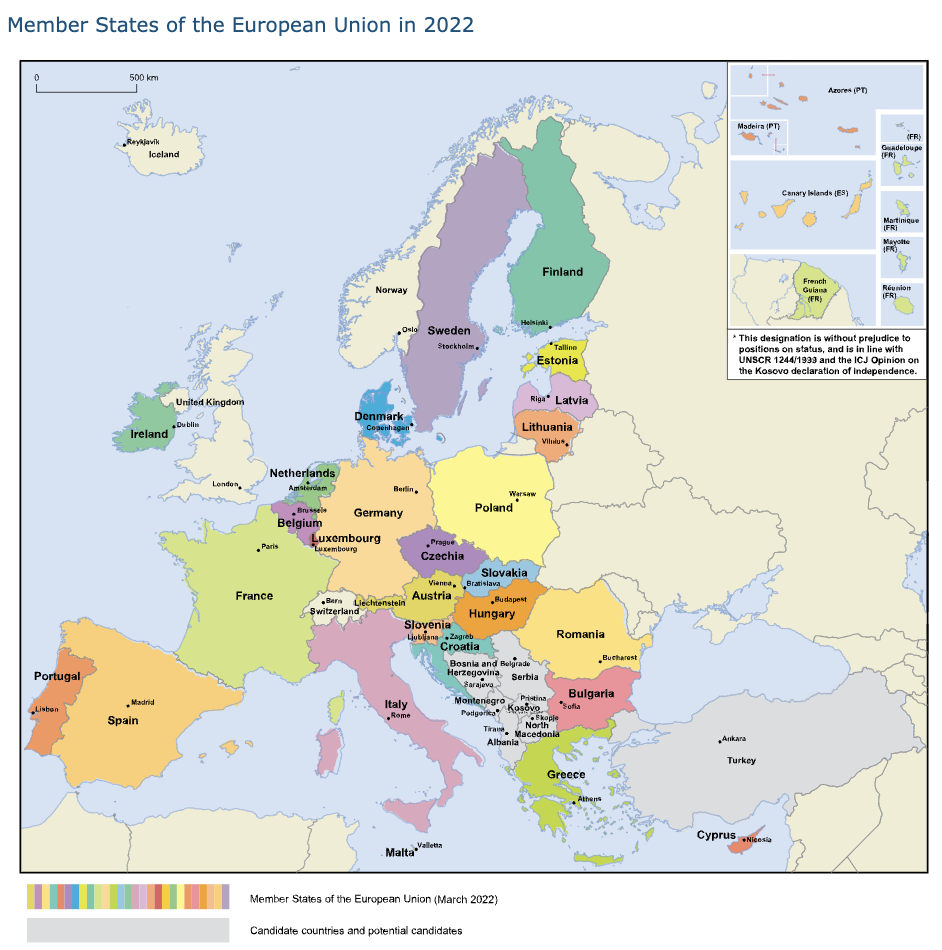 Class 10:  Policies and Institutions: National, Other
4
[Speaker Notes: European Commission, “The European Union in Brief,” part 1 of The European Union:  What it is and what it does,  [5p] 
https://op.europa.eu/webpub/com/eu-what-it-is/en/#:~:text=1%20The%20European%20Union%20in,of%20the%20Second%20World%20War]